Atelier« Mesures et incertitudes au lycée» C. BOISSELEAU, R.SALVAN
PNF Réforme du lycée
UNIVERSITÉ DESCARTES
19 et 20 MARS 2019
1
LES GRANDS AXES DE RÉFLEXION
Variabilité de la mesure:
comment la visualiser ?
comment l’estimer ?
Progressivité des apprentissages
“Simplicité”:
un vocabulaire limité, simple et le plus précis possible
des outils adaptés 
Utilisation modérée de « boîtes noires »
Donner du sens dans un contexte disciplinaire authentique
2
Mesures introductives
3
SENSIBILISATION
Mesurer le temps de vol du ballon lors du lancer
Utiliser votre smartphone comme chronomètre et relever les valeurs obtenues.
Réaliser 4 à 5 mesures
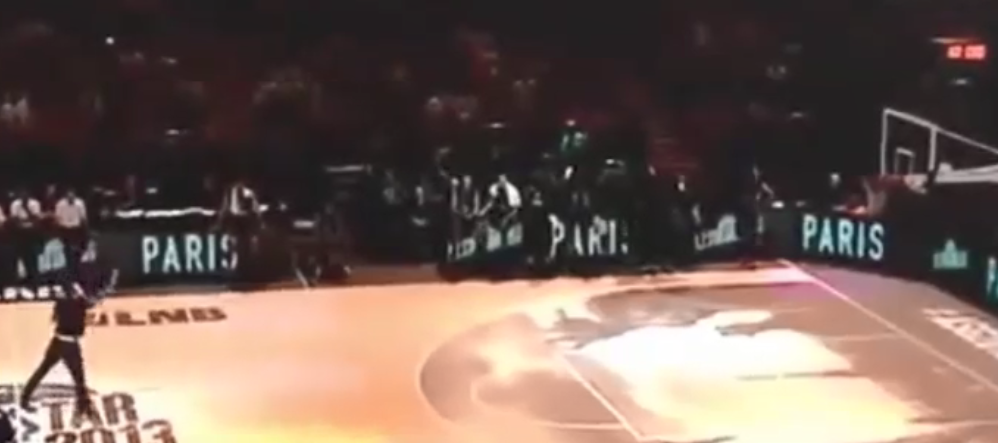 4
Résultats de mesures collectives (Étude sur 58 mesures de temps de vol)
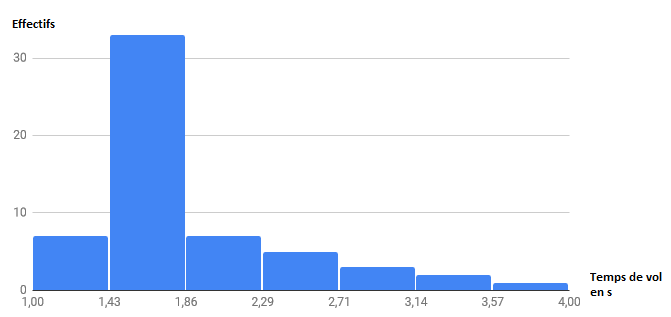 5
LE PROGRAMME
Les points du programmes de seconde  abordés avec cet exemple de démarche:
6
Ecriture du résultat. Valeur de référence.
7
Ecriture du résultat. Valeur de référence.
Valeur de référence: 1,67 s (par pointage)
Conclusion sur la compatibilité ou non-compatibilité des mesures avec la valeur de référence.
Il y a compatibilité si la valeur moyenne des mesures diffère de la valeur de référence de l’ordre de l’incertitude type…
Ne plus utiliser l’écart relatif.

"Lorsque cela est pertinent, la valeur mesurée sera comparée avec une valeur de référence afin de conclure qualitativement à la compatibilité ou à la non-compatibilité entre ces deux valeurs » extrait du programme de seconde
8
LE STATUT DE LA MESURE UNIQUE
9
Et au collège ? Repères de progressivité
Organisation
Organisation et transformations de la matière
Des signaux pour observer et communiquer
Cycle 4
Mouvement et interactions
L’ énergie et ses conversion
Constitution  et transformations de la matière
L’ énergie : conversions et transferts
Seconde
Mouvement et interactions
Ondes et signaux
Constitution et transformations de la matière
L’ énergie : conversions et transferts
Première
(spécialité)
Mouvement et interactions
Ondes et signaux
10
ET AU COLLÈGE ? ENGAGER LA PROGRESSIVITÉ…
Un exemple d’activité en 3ème : 









Objectif:
Prendre conscience de la progressivité.
Discuter et faire preuve d’esprit critique sur les mesures.

Repères de progressivité:

« Interpréter des résultats expérimentaux, en tirer des conclusions et les communiquer en argumentant. » Extrait programme cycle 4
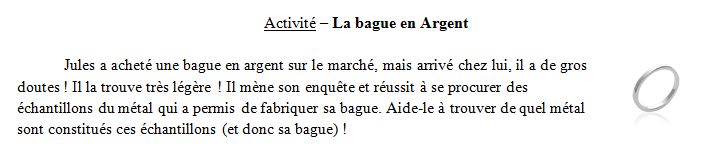 11
Résultats avec 116 mesures de masses volumiques (le tableur est configuré par le professeur pour afficher l’histogramme…)
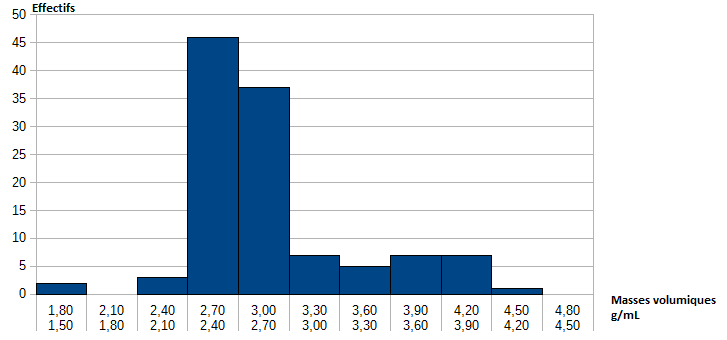 En observant l’étendue et la masse volumique moyenne, on
peut conclure que la bague n’est vraisemblablement pas en argent…
12
DISCUTER DE L’INFLUENCE DE L’INSTRUMENT DE MESURE ET DU PROTOCOLE.
“Mesurer des masses pour étudier la variabilité du volume mesuré par une pièce de verrerie ; choisir et utiliser la verrerie adaptée pour préparer une solution par dissolution ou par dilution.” extrait du thème constitutions et transformations de la matière
13
DISCUTER DE L’INFLUENCE DE L’INSTRUMENT DE MESURE ET DU PROTOCOLE.
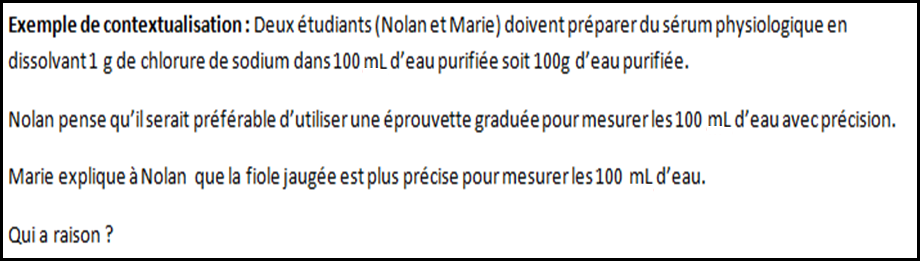 14
[Speaker Notes: Romain]
LES RÉSULTATS
protocole proposé pour répondre à la problématique : mesurer la masse d’échantillons de « 100 mL d’eau » prélevés, en utilisant différents instruments de verrerie. Une activité qui permet de travailler la compétence valider




Résultats: les mesures des élèves (masses / effectifs  pour un Bécher, une Éprouvette, une fiole)
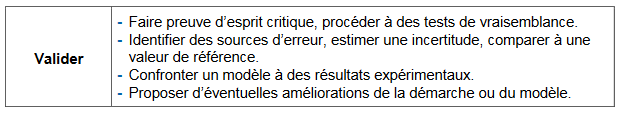 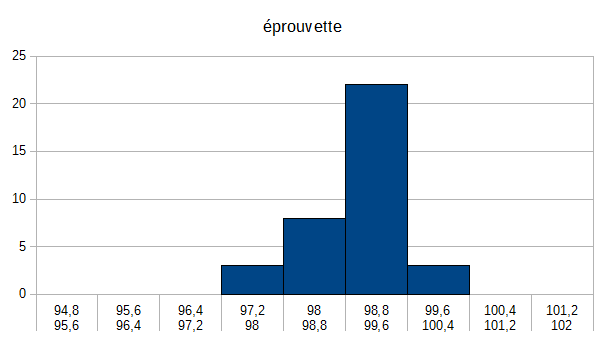 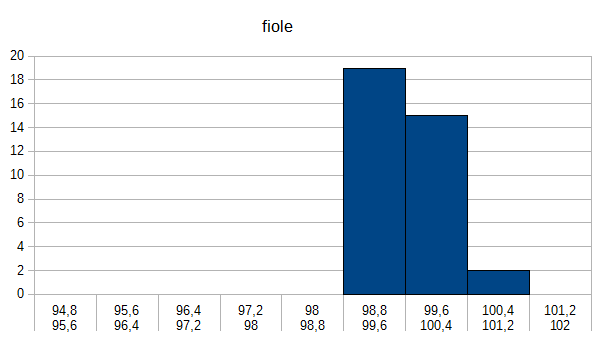 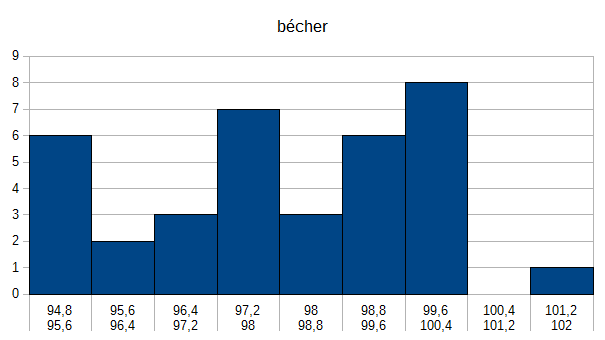 15
REPÈRES DE PROGRESSIVITÉ: en 1ère
En  complément  du  programme  de  la  classe  de  seconde,  celui  de  la  classe  de  première introduit l’évaluation de type B d’une incertitude-type, par exemple dans le cas d’une mesure unique  effectuée  avec  un  instrument  de  mesure  dont  les  caractéristiques  sont  données. 

Les évaluations de type B =  évaluation d’une incertitude-type par une approche autre que statistique.

Les incertitudes composées sont abordées en classe de terminale.
Type B
Lorsqu’on ne dispose pas du matériel permettant d’observer la variabilité d’une mesure ou quand la réalisation d’une mesure demande trop de temps pour être répétée, on peut néanmoins obtenir une estimation d’une incertitude-type en exploitant un encadrement.

Quand on peut attribuer une valeur numérique à une grandeur physique, alors il est toujours possible de  l’encadrer.

Le milieu de cet intervalle correspondra au meilleur estimateur de la grandeur mesurée.
La demi-largeur de l’intervalle défini est, en première approximation, un estimateur de l’incertitude-type.
17
TESTER UNE LOI. QUELLE APPROCHE POUR LA RÉGRESSION LINÉAIRE ?
En seconde
Tester les lois de Snell-Descartes à partir d’une série de mesures et déterminer l’indice de réfraction d’un milieu.

En première
Tester la loi de Mariotte, par exemple en utilisant un dispositif comportant un microcontrôleur.
Tester la relation de conjugaison d’une lentille mince convergente 
Tester la loi fondamentale de la statique des fluides.
18
TESTER UNE LOI. QUELLE APPROCHE POUR LA RÉGRESSION LINÉAIRE ?
Tester une loi collectivement:

Vérifier la linéarité de la loi avec un bon capteur : l’œil.
Valider collectivement une « pente collective moyenne » en étudiant l’incertitude-type sur la pente moyenne.
Valider collectivement « l’ordonnée à l’origine moyenne » en étudiant l’incertitude-type sur l’ordonnée moyenne.

Tester individuellement:
Un élève réalise une régression linéaire
Il étudie les incertitudes-types données par la fonction « DROITEREG » pour vérifier la compatibilité de la loi avec ses résultats. 
L’étude de R² n’est pas pertinente…
19
FAIRE DES MESURES ET LES VALIDER AVEC LE NUMÉRIQUE
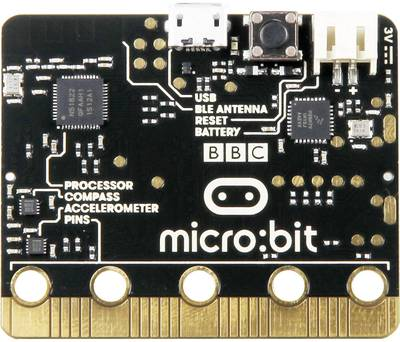 -Exemple: Mesurer des retards et des distances avec  un microcontrôleur et un émetteur/récepteur US.


Points forts:
Variabilité des mesures
Grand nombre de mesures en une durée restreinte
Grandeurs facilement exportables
Simplicité des programmes
Tests de différents capteurs et discussions sur les protocoles possibles.
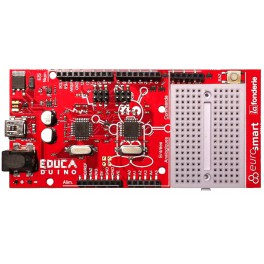 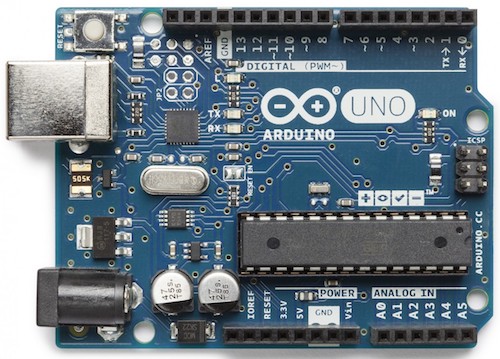 20
Ressources
Les ressources du GRIESP (A l’automne)
(Physique / Chimie / Numérique)

Lien vers le Gum et le VIM
https://www.bipm.org/fr/publications/guides/vim.html
21